Historical GOES AMV Reprocessing
Steve Wanzong1, David Santek1, Christopher Velden1, Jaime Daniels2, Dave Stettner1, Wayne Bresky3, and Andrew Bailey3

1 University of Wisconsin - Madison/SSEC/CIMSS, Madison, Wisconsin

2 NOAA/NESDIS/STAR, College Park, Maryland

3 I.M. Systems Group (IMSG), Inc., Rockville, Maryland
12th International Winds Workshop
The University of Copenhagen
Copenhagen, Denmark
June 16 – 20, 2014
1
Outline
Motivation For Reprocessing

Historical Processing Details

Example Results and Quality Control

Summary and Potential Future Plans
2
Motivation
Following the recommendations from the 9th and 10th International Winds Workshops and the Coordination Group for Meteorological Satellites (CGMS)

Complements the AMV reprocessing efforts from JMA and EUMETSAT

Provides a baseline for future AMV reprocessing with the next generation (GOES-R) algorithms

New NWP reanalysis efforts are planned (ECMWF, JMA, NASA-GMAO)

Reprocessed GOES AMVs will be an important data resource for research studies
3
Motivation
ECMWF:   “keen interest by ECMWF in the proposed effort”… “…we are encouraged by this proposal and strongly support it as a contribution to filling the gap.”

The Global Climate Observing System leadership: “we can only express the very strongest support of the GCOS programme for your proposed reprocessing, which would meet a longstanding and off-stated need.”

JMA: “The reprocessing of historical GOES AMVs data will surely bring benefits to, and will be appreciated by, the NWP and climate communities.  In this context, I wish to express my heartfelt appreciation to your efforts and my cordial welcome for your proposal.”

UW-Madison/SSEC-CIMSS: Has a long history in AMV development going back to FGGE reprocessing in the late 1970’s. The SSEC directors sensed the importance of this latest reprocessing effort and provided the funding for the first phase.
4
Processing Details (Data)
Period: GOES GVAR Era ->1995 to mid 2013

Background NWP guess:  Interpolated 6-hour analyses from the ERA Interim dataset

Hourly, near-full-disk datasets using most frequent image triplets available (except no rapid-scans)
         GOES East (1995 – mid 2013)
Includes GOES-8/10/12/13/14
GOES West (1996 – mid 2013)
Includes GOES-9/10/11/15

Entire data archive on-line at UW-SSEC
5
Processing -- Computing Cluster
400 compute cores

1 TB RAM

3.8 PB Storage

Infiniband Interconnect

Simple parallel or MPI Jobs
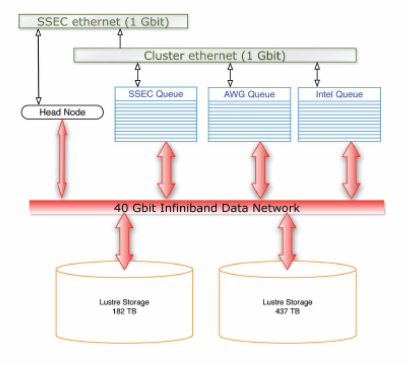 6
Computational AMV Software
Current Operational NESDIS/CIMSS Software
Calibration  and navigation of GOES data
Check RF and QI values, and any vectors that surpass threshold are accepted
Post-processing: Recursive Filtering (RF) and Quality Indicator (QI) values are calculated
Calculate local brightness temperature gradients and find targets
Acceleration check on sub-vectors of  triplets
Final manual check for unusual dataset numbers or low-quality flag ratios
Create search box and find highest correlated point between target and search box
Determine height of target dependent on spectral channels
ASCII file output
7
AMV ASCII Output Fields
Time (HMS) is satellite scan line time
Longitude (LON) is positive west
Height assignment pressure (PRE) is in hPa
Speed (SPD) is in m/s
RFF is the Recursive Filter quality Flag
QIWF is the Quality Indicator With Forecast
QINF is the Quality Indicator No Forecast
ZEN is the local satellite zenith angle
CH is the height assignment method
8
GOES East Scanning Metrics
NHEM AMVs: 
15-minute time steps over CONUS;  30- minute time steps elsewhere.

SHEM AMVs: 
30-minute time steps; NHEM+FD [0 – 20S]; FD+SHEM [20S – 50S]

NO RSO OR SRSO used
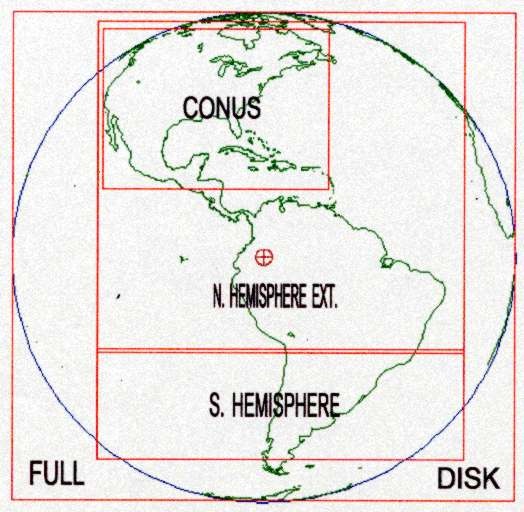 9
GOES East NHEM Example AMVs
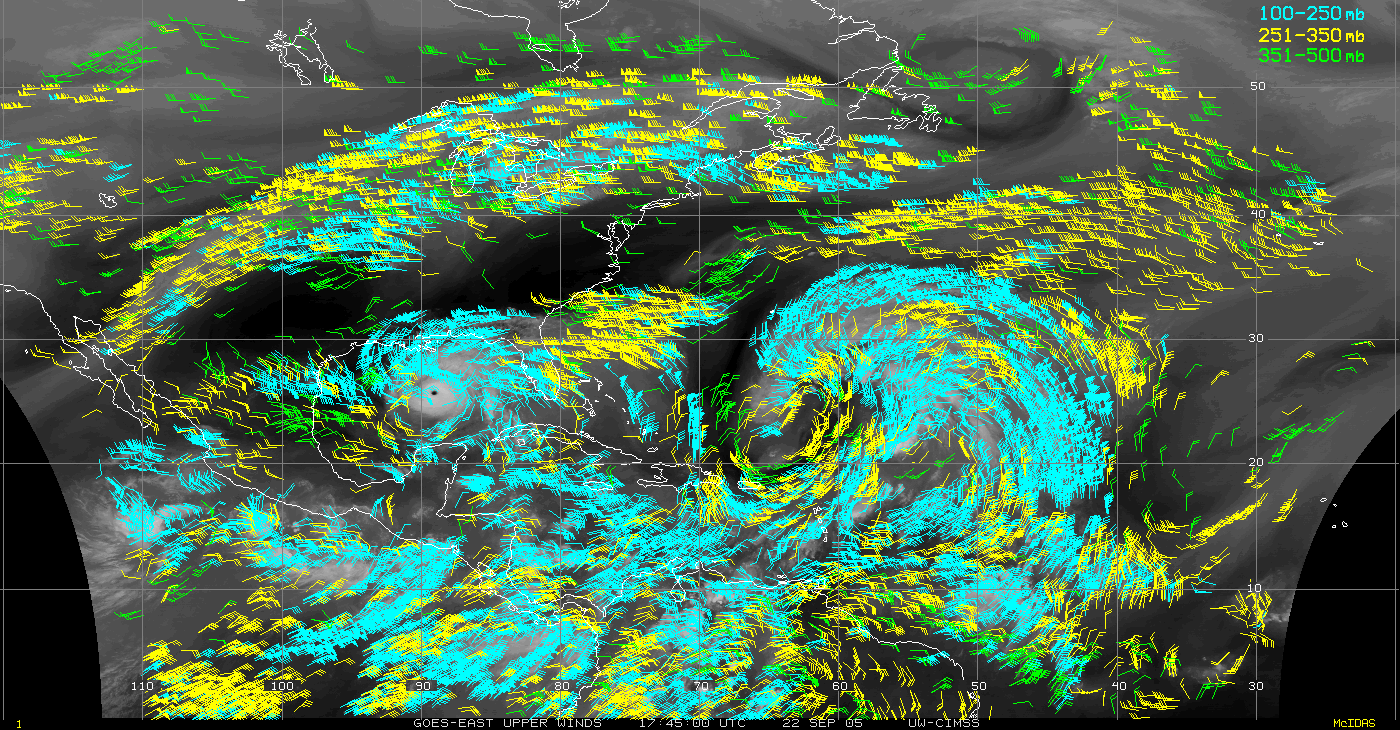 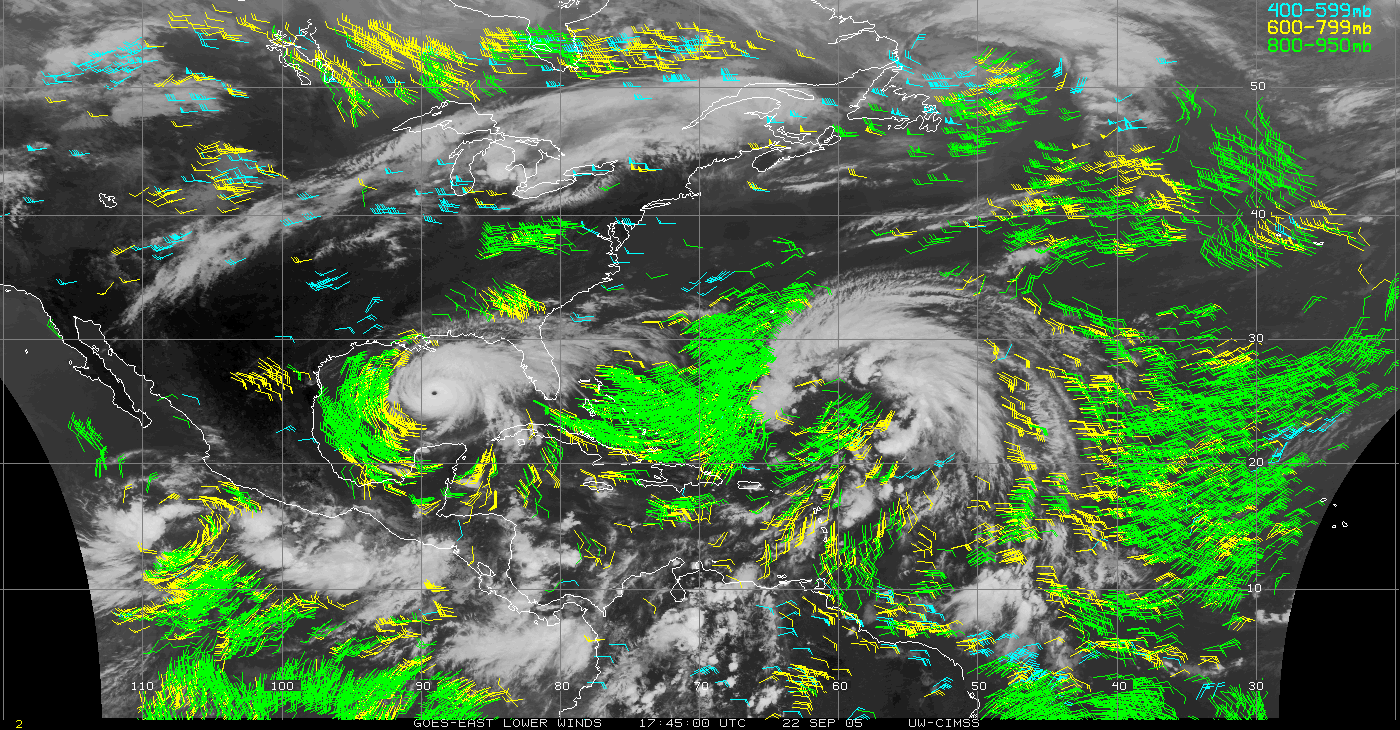 10
GOES East SHEM Example AMVs
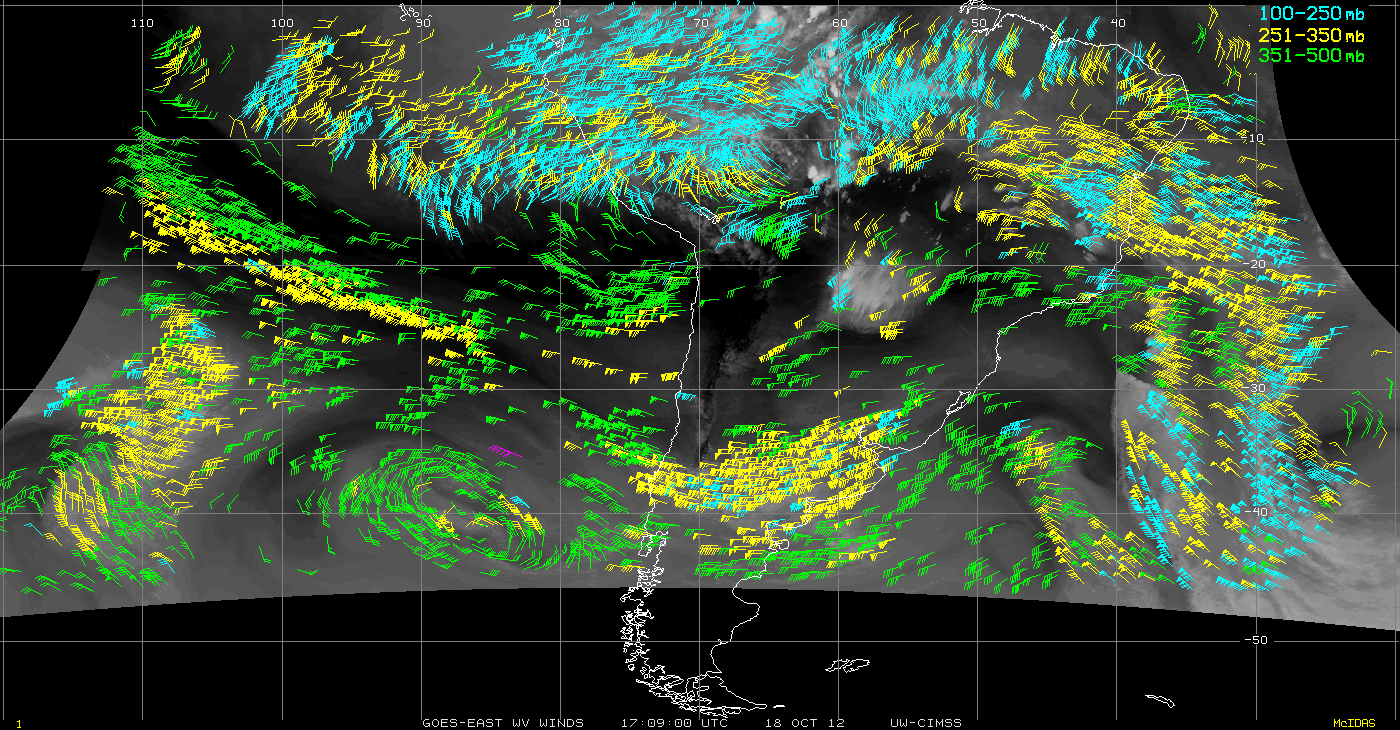 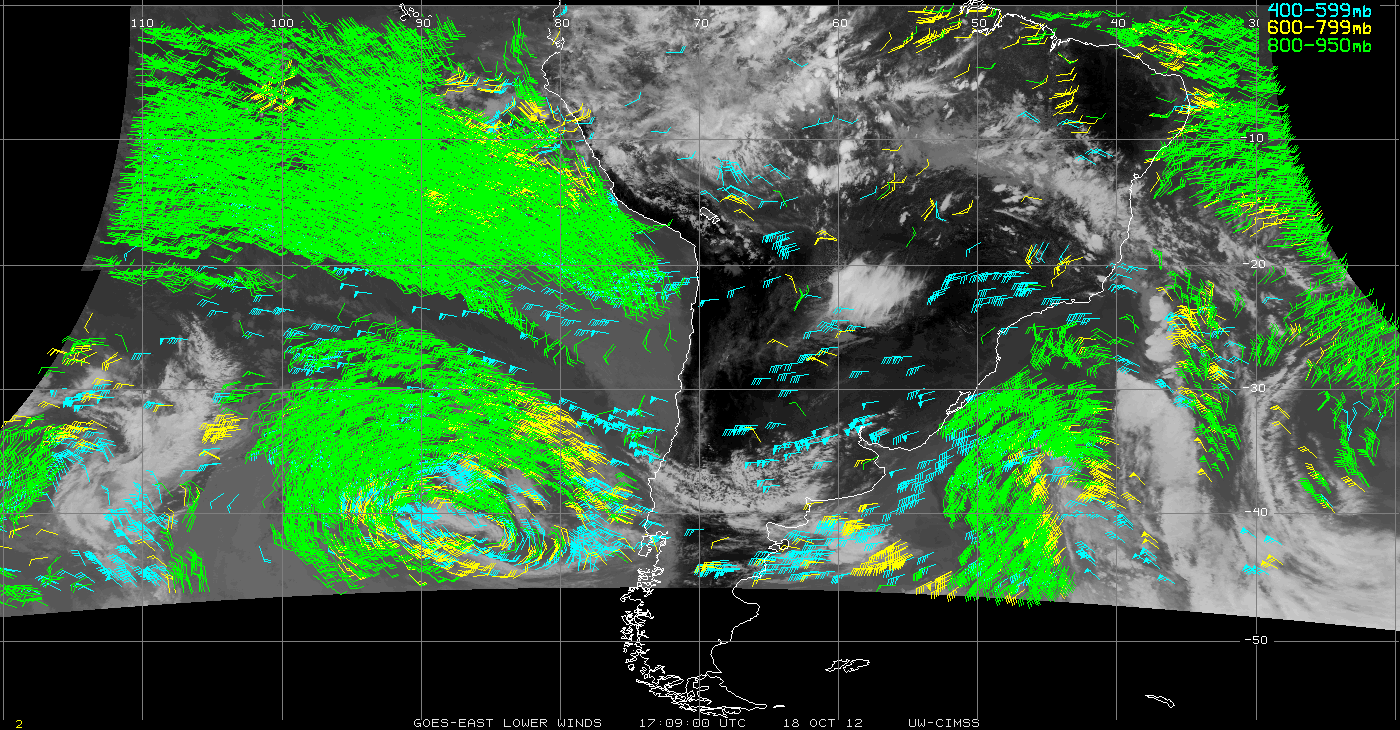 11
GOES West Scanning Metrics
NHEM AMVs: 
15-minute time steps over PACUS; 
30-minute time steps elsewhere.

SHEM AMVs:
30-minute time steps over SHEM sector.

No RSO or SRSO used
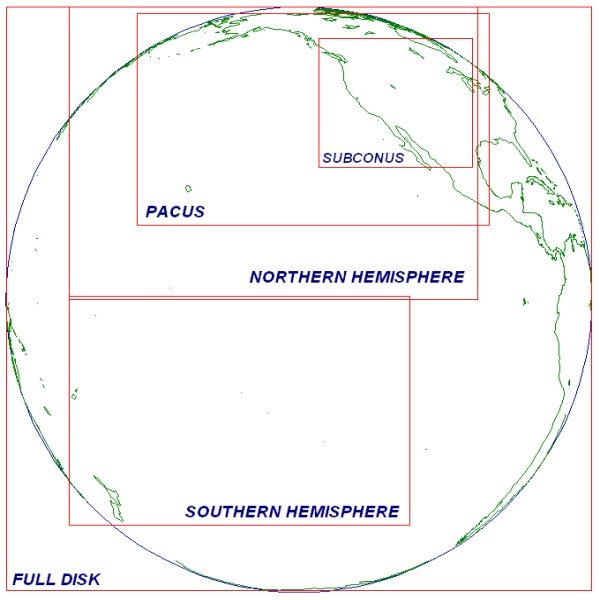 12
GOES West NHEM Example AMVs
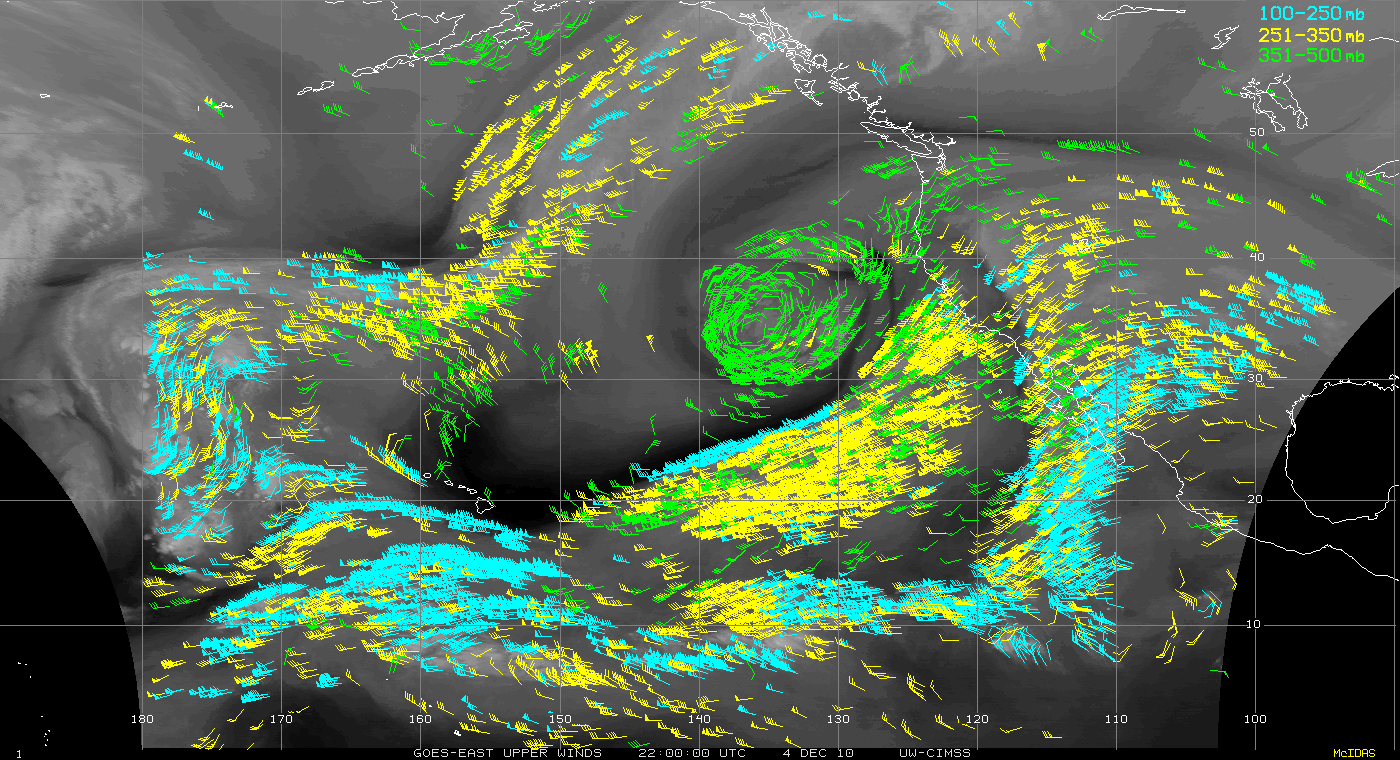 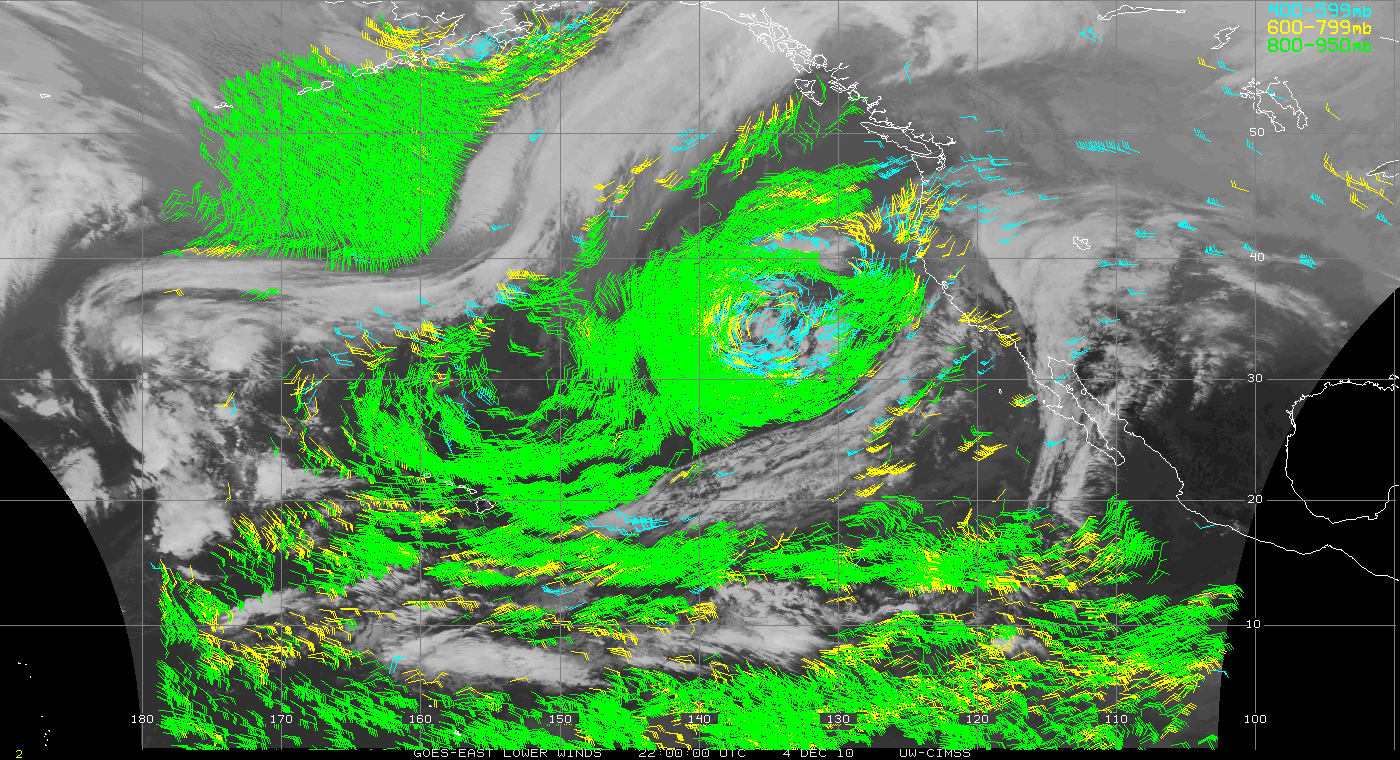 13
GOES West SHEM Example AMVs
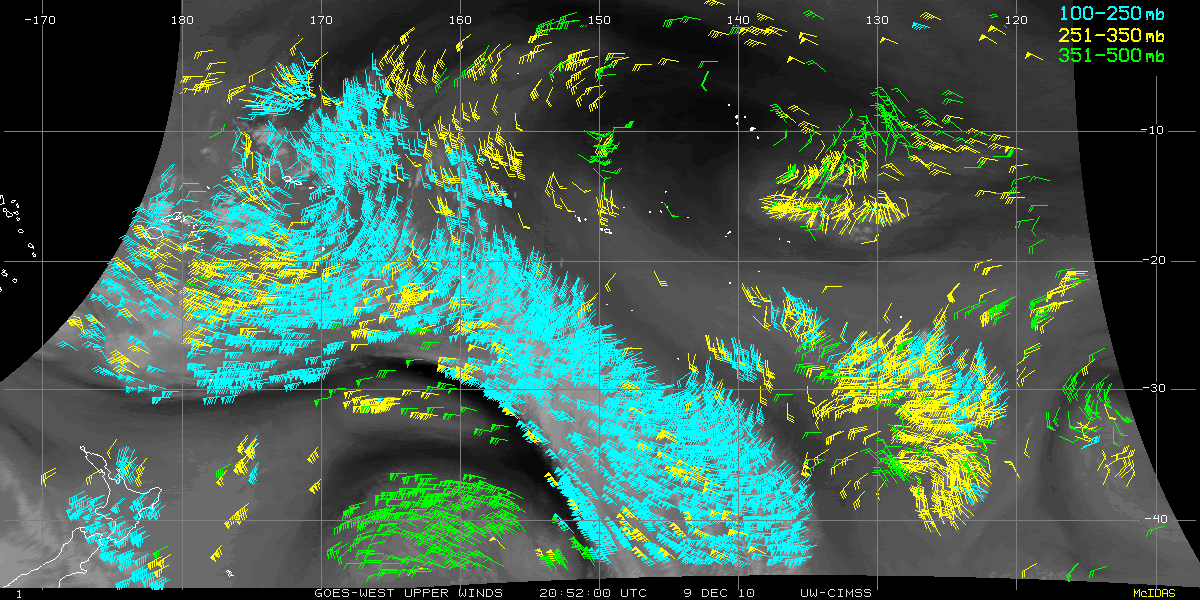 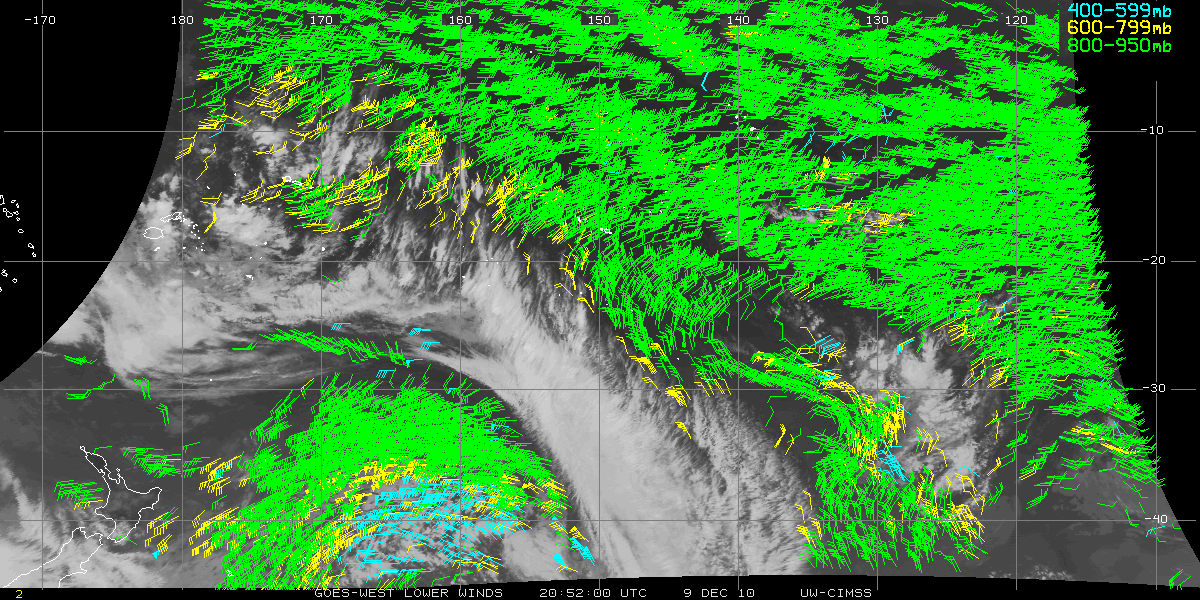 14
Project Quality Control Challenge
539,047 hourly AMV datasets

7,802,592,221 individual AMVs

No way to manually inspect all of the datasets
15
Rawinsonde CollocationsLook for anomalous signalsNot much help in GOES-WEST SH datasets
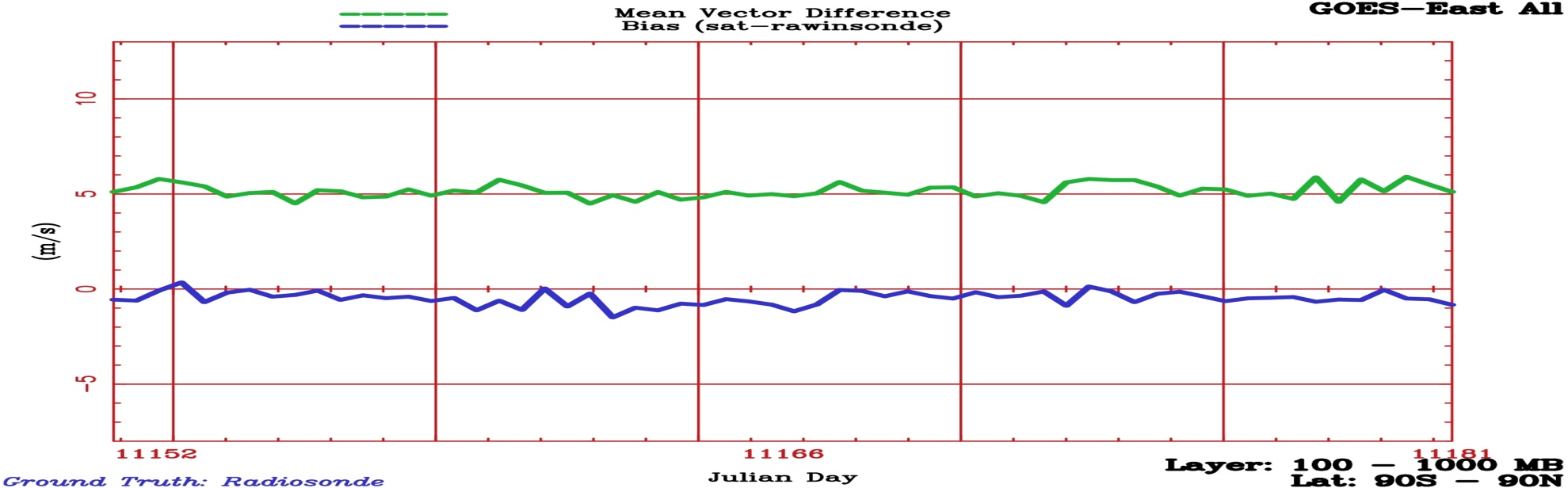 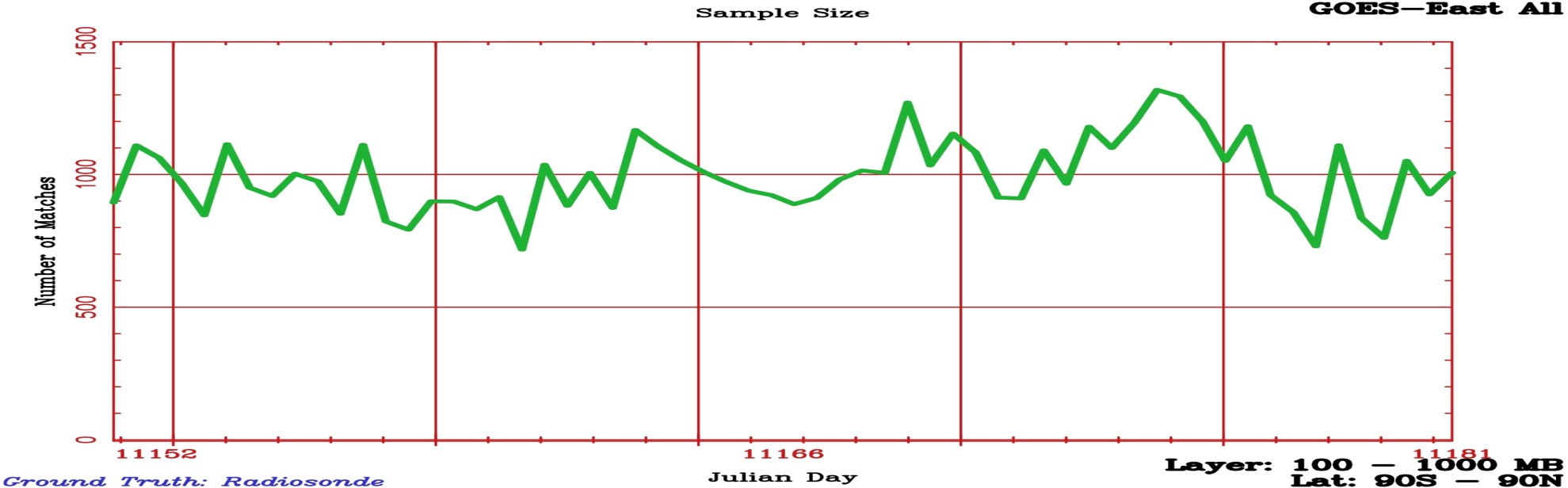 16
Dataset AnalysisLook for datasets with low counts
GOES East NHEM – 2011
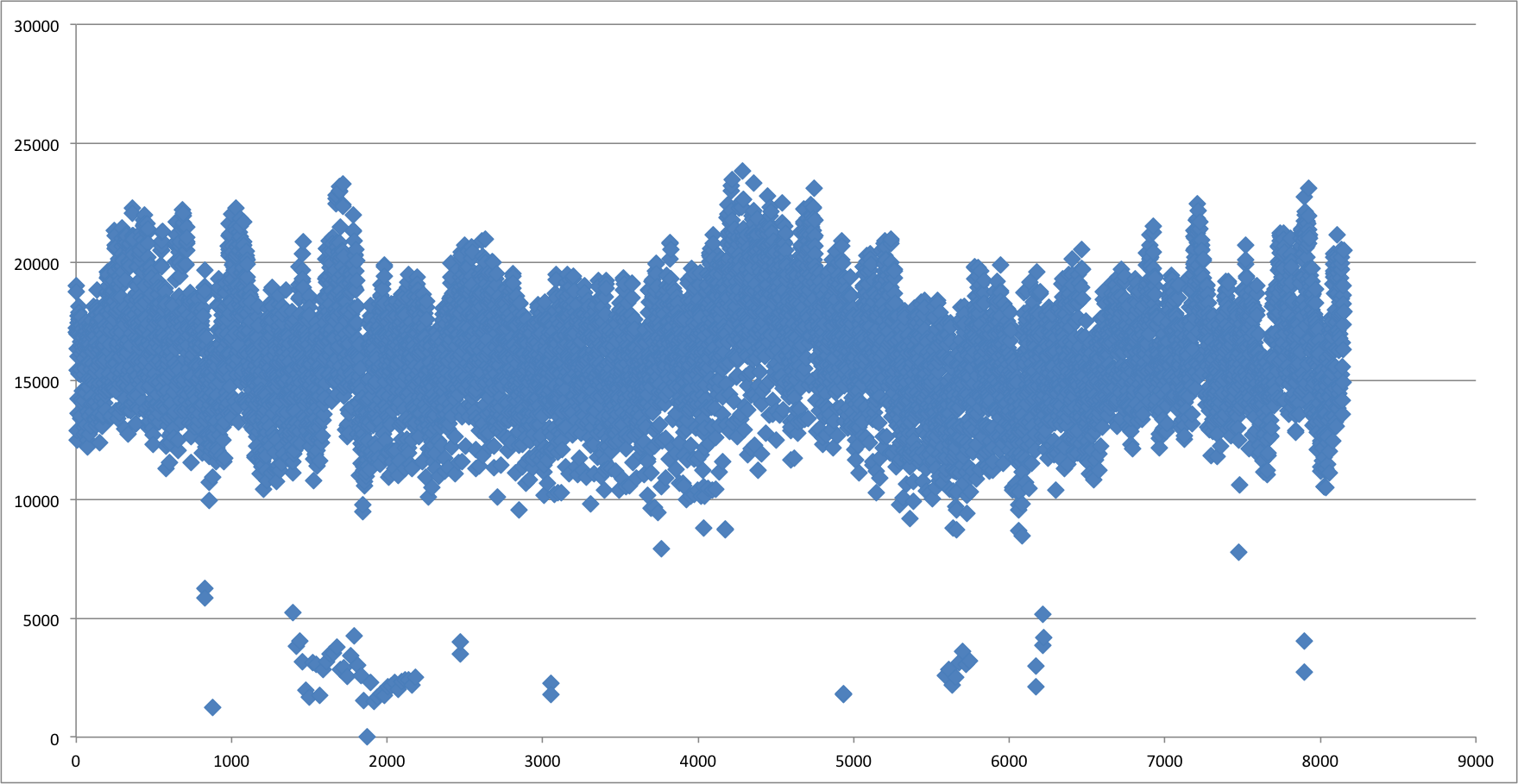 17
Dataset Analysis
2011 All Basins
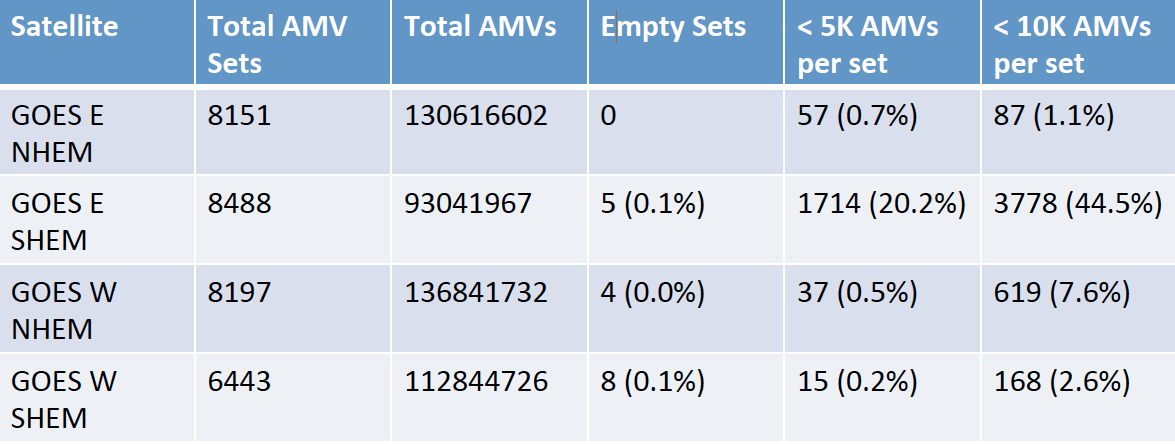 A lot of rapid scans called in 2011; curtails GOES-E SHEM coverage
18
Final Dataset Filtering
Counts
Ratio
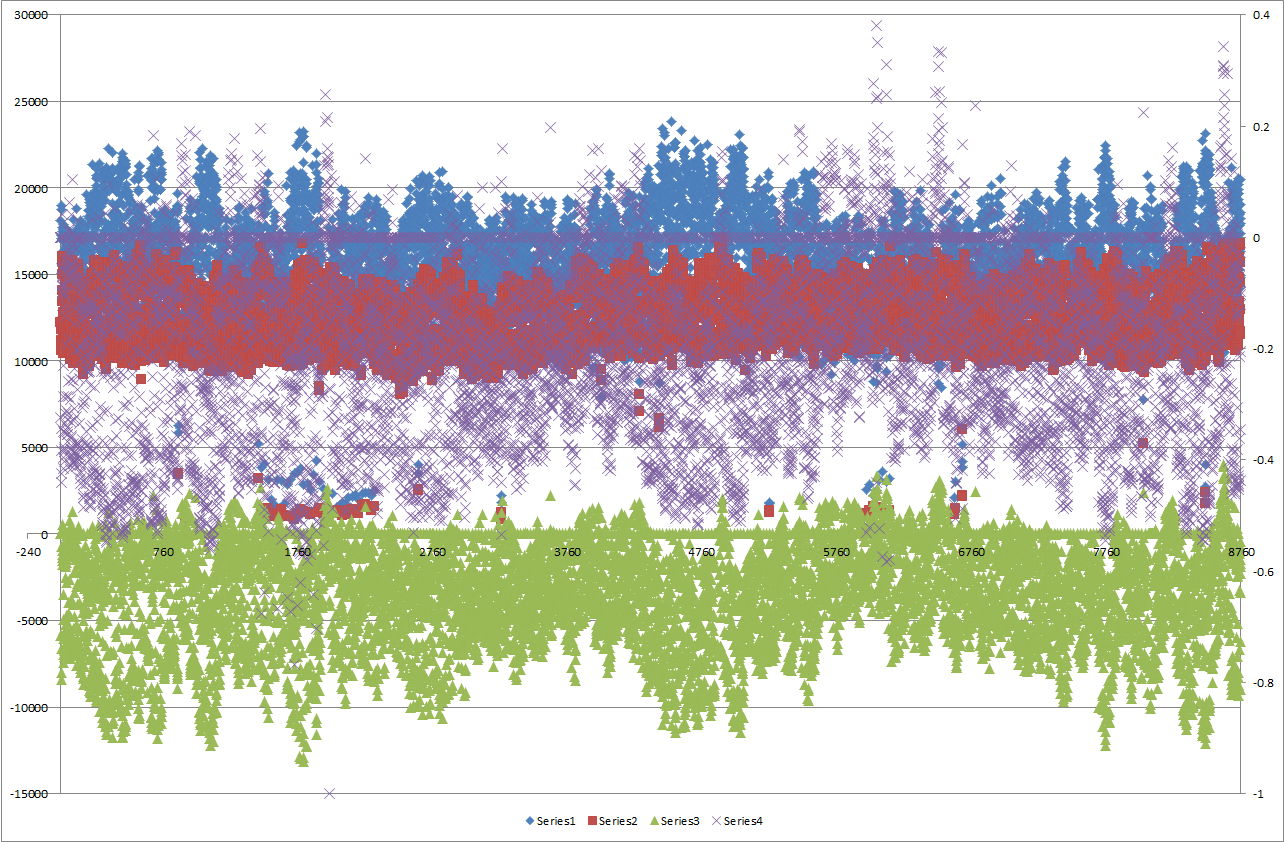 <Time>
Blue: Good AMVs (passed QC)
Red: AMVs that failed QC
Green: Failed minus Good
Purple: (Failed QC – Good AMV)/Good AMV
Distribution Rule: Ratio (purple) below 0.3 
and with more than 500 AMVs in a set
19
Processing Summary
Continuous, hourly AMV datasets have been re-processed for GOES East/West from 1995 to mid-2013 using the current NESDIS operational algorithm
6-month project just completed (May 2014) by UW-SSEC
539,047 AMV datasets generated.
Output ASCII text files now available for community access

Phase 1a complete!

Future GOES AMV reprocessing plans (???>$$$)
Phase 1b: Reprocess GVAR dataset using the latest methods being developed for GOES-R (tracking and cloud height algorithms)

Phase 2: Extend the reprocessing to earlier U.S. satellites (1978 – 1994)
Will involve more efforts to correct sensor calibration and geolocation
Need to develop the cloud height products for the pre-GVAR era
20
Future AMV Re-Processing?All on archive at UW-SSEC
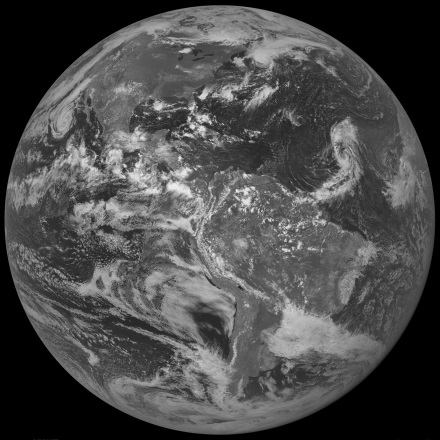 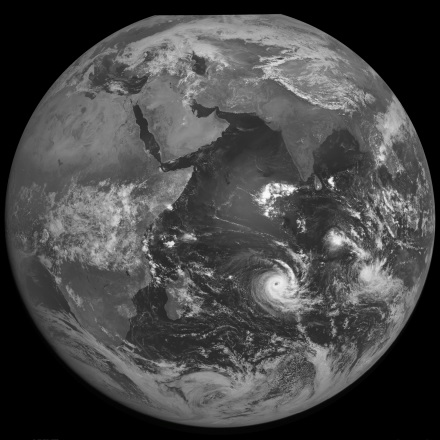 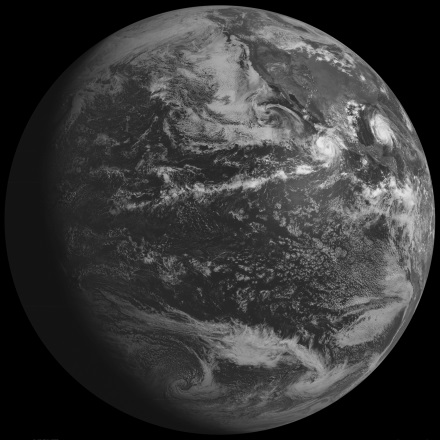 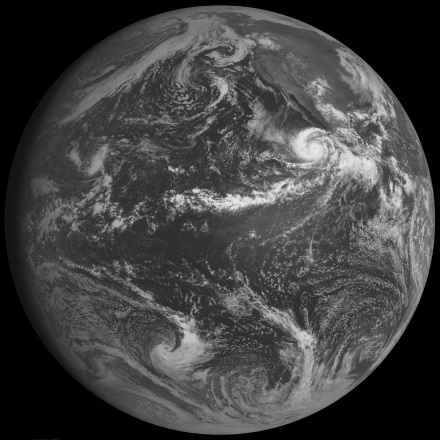 GOES-1
GOES-2
GOES-3
GOES-4
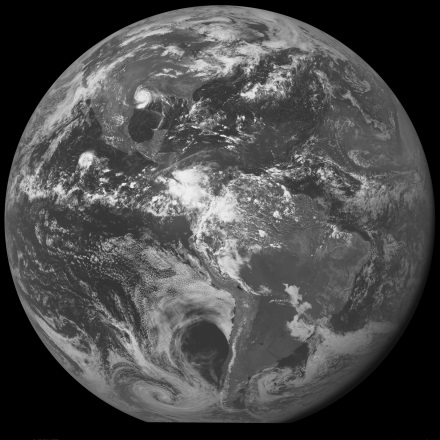 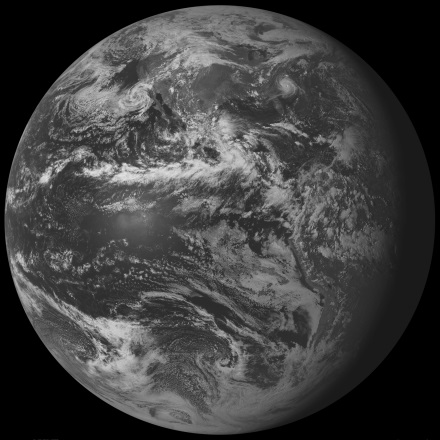 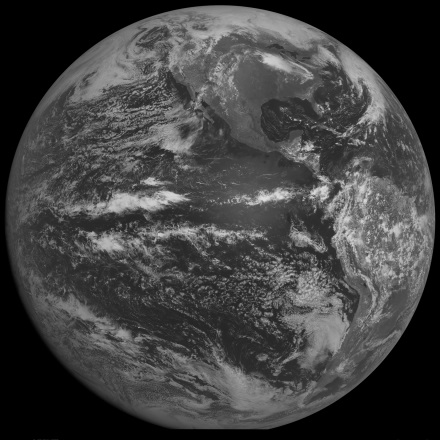 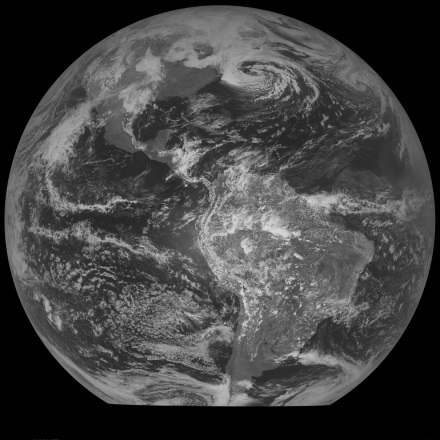 GOES-5
GOES-6
GOES-7
SMS 1/2
21
Questions?
The tar/gzip'd file packages in:

http://tropic.ssec.wisc.edu/archive/data/goes_reprocess/wind_files
22
Backup Slides
23
Historical GOES East (Data)
Launched April 13, 1994
Launched April 25, 1997
Launched July 23, 2001
Launched May 24, 2006
Launched June 27, 2009
24
Historical GOES  West (Data)
Launched  May 23, 1995
Launched  April 25, 1997
Launched  May 3, 2000
Launched  March 4, 2010
25
AMV Data Location
The tar/gzip'd file packages in:

http://tropic.ssec.wisc.edu/archive/data/goes_reprocess/wind_files

The file names are formatted [YYYYMM]-GOES-[E or W]-[NH or SH].tar.gz, where YYYY is the year, MM is the two digit month. For "E “or “W” use E for GOES-East or W for GOES-West. For "NH” or “SH" use NH for northern hemisphere or SH for southern hemisphere.

Use wget or curl for access.  Future anonymous FTP?

wget http://tropic.ssec.wisc.edu/archive/data/goes_reprocess/wind_files/199501-GOES-E-NH.tar.gz 

curl http://tropic.ssec.wisc.edu/archive/data/goes_reprocess/wind_files/199501-GOES-E-NH.tar.gz -O
26
Pre GVAR Data
27
Assimilation of AMVs
AMVs provided by CIMSS will use the features in place for the operational ECMWF NWP system (see talk by Niels Bormann for latest updates)

Notable differences
AMV data reprocessed by CIMSS are ingested from text format (OPS: BUFR)
Then converted into ODB2 and archived on the Observation Feedback Archive (OFA), an ERA-CLIM development of ECMWF MARS (Archive)
Then retrieved from the OFA during reanalysis production and merged with other AMV data for assimilation
Equivalent AMV data from same instrument already available in the ECMWF archive will be blacklisted (to avoid using data with two different processing's)
Blacklist of the reprocessed AMV data can benefit from a prior look at the whole time-series of observations (from the OFA) to spot potentially problematic time periods
Slide courtesy of Paul Poli
28
GOES East NHEM Images
GOES-E NH/CONUS triplets:
00:15, 00:45, 01:15 - 00:45, 01:02, 01:15
01:15, 01:45, 02:15 - 01:45, 02:02, 02:15
02:15, 02:45, 03:15 - 02:15, 02:32, 03:45
03:15, 03:45, 04:15 - 03:45, 04:02, 04:15
04:15, 04:45, 05:15 - 04:45, 05:02, 05:15
05:15, 05:45, 06:15 - 05:15, 05:32, 05:45
06:15, 06:45, 07:15 - 06:45, 07:02, 07:15
07:15, 07:45, 08:15 - 07:45, 08:02, 08:15
08:15, 08:45, 09:15 - 08:15, 08:32, 08:45
09:15, 09:45, 10:15 - 09:45, 10:02, 10:15
10:15, 10:45, 11:15 - 10:45, 11:02, 11:15
11:15, 11:45, 12:15 - 11:15, 11:32, 11:45
12:15, 12:45, 13:15 - 12:45, 13:02, 13:15
13:15, 13:45, 14:15 - 13:45, 14:02, 14:15
14:15, 14:45, 15:15 - 14:15, 14:32, 14:45
15:15, 15:45, 16:15 - 15:45, 16:02, 16:15
16:15, 16:45, 17:15 - 16:45, 17:02, 17:15
17:15, 17:45, 18:15 - 17:15, 17:32, 17:45
18:15, 18:45, 19:15 - 18:45, 19:02, 19:15
19:15, 19:45, 20:15 - 19:45, 20:02, 20:15
20:15, 20:45, 21:15 - 20:15, 20:32, 20:45
21:15, 21:45, 22:15 - 21:45, 22:02, 22:15
22:15, 22:45, 23:15 - 22:45, 23:02, 23:15
23:15, 23:45, 00:15 - 23:15, 23:32, 23:45
GOES East SHEM Images
GOES-E SH (0-20S/20S-50S) triplets:
00:15, 00:45, 01:15 - 00:39(G-13 only), 01:09, 01:39
01:15, 01:45, 02:15 - 01:39, 02:09, 02:39
02:15, 02:45, 03:15 - 02:39, 02:45, 03:39
03:15, 03:45, 04:15 - 03:39, 04:09, 04:39
04:15, 04:45, 05:15 - 04:39, 05:09, 05:39
05:15, 05:45, 06:15 - 05:39, 05:45, 06:39(G-12/13, G-8 2001 only)
06:15, 06:45, 07:15 - 06:39(G-12/13, G-8 2001 only), 07:09, 07:39
07:15, 07:45, 08:15 - 07:39, 08:09, 08:39
08:15, 08:45, 09:15 - 08:39, 08:45, 09:39
09:15, 09:45, 10:15 - 09:39, 10:09, 10:39
10:15, 10:45, 11:15 - 10:39, 11:09, 11:39
11:15, 11:45, 12:15 - 11:39, 11:45, 12:39(G-13 only)
12:15, 12:45, 13:15 - 12:39(G-13 only), 13:09, 13:39
13:15, 13:45, 14:15 - 13:39, 14:09, 14:39
14:15, 14:45, 15:15 - 14:39, 14:45, 15:39(not G-13)
15:15, 15:45, 16:15 - 15:39(not G-13), 16:09, 16:39
16:15, 16:45, 17:15 - 16:39, 17:09, 17:39
17:15, 17:45, 18:15 - 17:39, 17:45, 18:39(G-13 only)
18:15, 18:45, 19:15 - 18:39(G-13 only), 19:09, 19:39
19:15, 19:45, 20:15 - 19:39, 20:09, 20:39
20:15, 20:45, 21:15 - 20:39, 20:45, 21:39
21:15, 21:45, 22:15 - 21:39, 22:09, 22:39
22:15, 22:45, 23:15 - 22:39, 23:09, 23:39
23:15, 23:45, 00:15 - 23:39, 23:45, 00:39(G-13 only)
GOES West NHEM Images
GOES-W NH/CONUS triplets GOES-15 (GOES-9/10/11):
23:30, 00:00, 00:30 - 23:30, 23:45, 00:00
00:30, 01:00, 01:30 - 01:00, 01:15, 01:30 (00:45, 01:00, 01:15 could use for GOES-9/10/11)
01:30, 02:00, 02:30 - 01:45, 02:00, 02:15 (02:00, 02:15, 02:30 must use for GOES-9)
02:30, 03:00, 03:30 - 02:30, 02:45, 03:00
03:30, 04:00, 04:30 - 03:45, 04:00, 04:15 (04:00, 04:15, 04:30 must use for GOES-9/10/11)
04:30, 05:00, 05:30 - 04:45, 05:00, 05:15
05:30, 06:00, 06:30 - 05:30. 05:45, 06:00
06:30, 07:00, 07:30 - 06:45, 07:00, 07:15
07:30, 08:00, 08:30 - 07:45, 08:00, 08:15 (08:00, 08:15, 08:30 must use for GOES-9)
08:30, 09:00, 09:30 - 08:30, 08:45, 09:00
09:30, 10:00, 10:30 - 09:45, 10:00, 10:15 (10:00, 10:15, 10:30 GOES-9)
10:30, 11:00, 11:30 - 10:45, 11:00, 11:15
11:30, 12:00, 12:30 - 11:30, 11:45, 12:00
12:30, 13:00, 13:30 - 12:45, 13:00, 13:15
13:30, 14:00, 14:30 - 13:45, 14:00, 14:15 (14:00, 14:15, 14:30 must use for GOES-9)
14:30, 15:00, 15:30 - 14:30, 14:45, 15:00
15:30, 16:00, 16:30 - 15:45, 16:00, 16:15 (16:00, 16:15, 16:30 must use for GOES-9/10/11)
16:30, 17:00, 17:30 - 17:00. 17:15, 17:30 (16:45, 17:00, 17:15 could use for GOES-9/10/11)
17:30, 18:00, 18:30 - 17:30, 17:45, 18:00
18:30, 19:00, 19:30 - 18:45, 19:00, 19:15
19:30, 20:00, 20:30 - 19:45, 20:00, 20:15 (20:00, 20:15, 20:30 must use for GOES-9)
20:30, 21:00, 21:30 - None                (20:30, 20:45, 21:00 must use for GOES-9/10/11)
21:30, 22:00, 22:30 - 21:45, 22:00, 22:15 (22:00, 22:15, 22:30 must use for GOES-9/10/11)
22:30, 23:00, 23:30 - 22:45, 23:00, 23:15
GOES West SHEM Images
GOES-W SH triplets GOES-W:
23:22, 23:52, 00:00
00:00, 00:52, 01:22
01:22, 01:52, 02:22 (unavailable for GOES-9)
02:22, 02:52, 03:00
03:00, 03:52, 04:22 (unavailable for GOES-10/11)
04:22, 04:52, 05:22
05:22, 05:52, 06:00
06:00, 06:52, 07:22
07:22, 07:52, 08:22 (unavailable for GOES-9)
08:22, 08:52, 09:00
09:00, 09:52, 10:22
10:22, 10:52, 11:22
11:22, 11:52, 12:00
12:00, 12:52, 13:22
13:22, 13:52, 14:22 (unavailable for GOES-9)
14:22, 14:53, 15:00
15:00, 15:52, 16:22 (unavailable for GOES-10/11)
16:22, 16:52, 17:22
17:22, 17:52, 18:00
18:00, 18:52, 19:22
19:22, 19:52, 20:22 (unavailable for GOEs-9)
20:22, 20:52, 21:00 (unavailable for GOES-15)
21:00, 21:52, 22:22 (unavailable for GOES-10/11)
22:22, 22:52, 23:22
Vis t<9 or t>15
Swir t> 3 and t<18